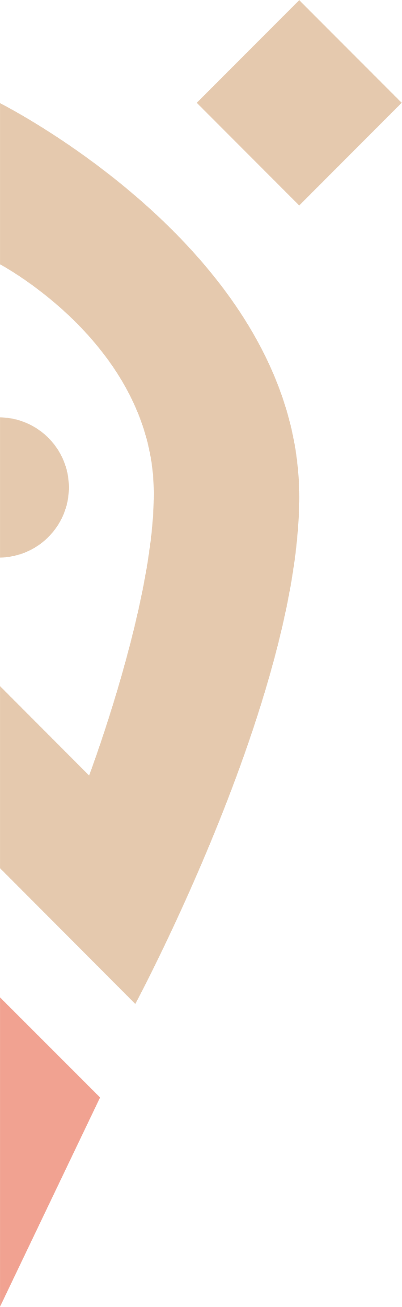 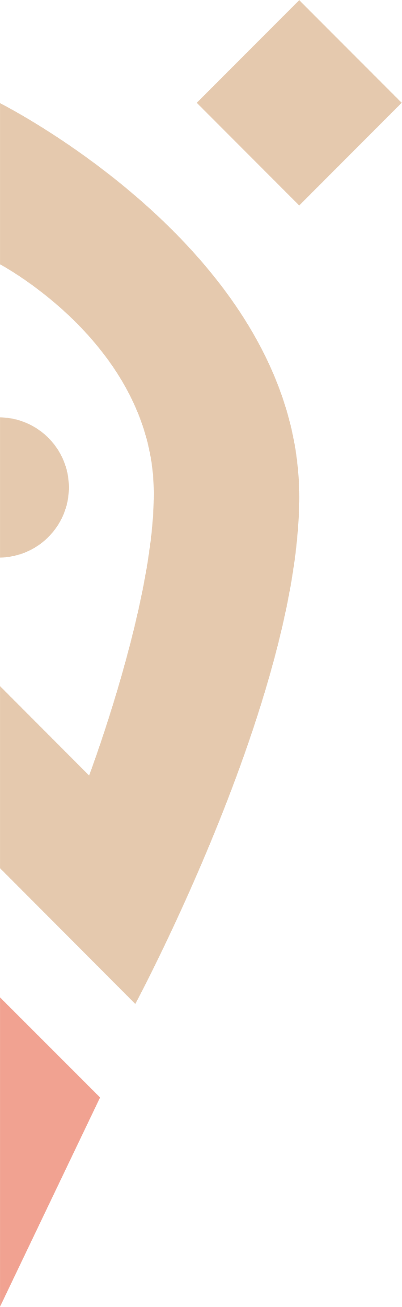 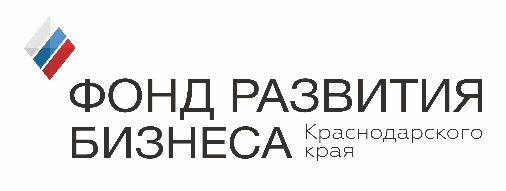 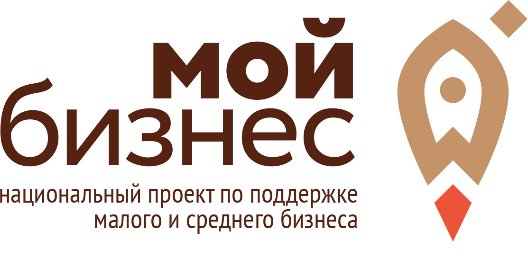 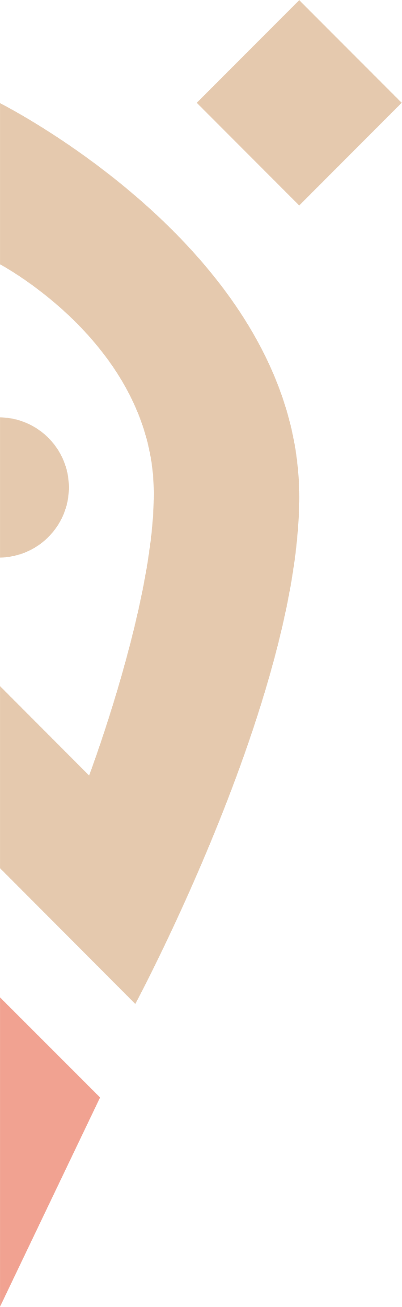 Национальная гарантийная система

АО «Корпорация «МСП», 
АО «МСП Банк» 
Фонд развития бизнеса                       Краснодарского края
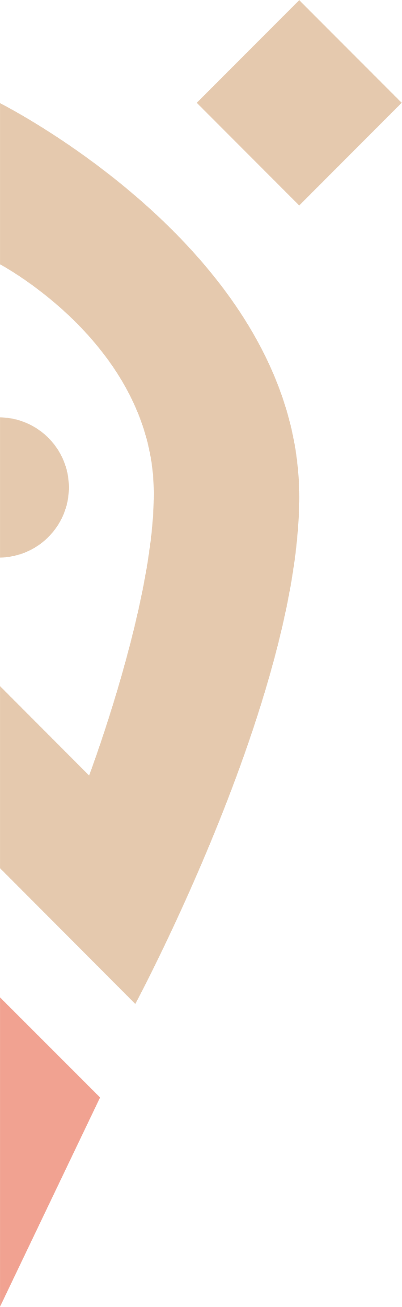 Основные показатели деятельности Фонда:
Гарантийный капитал составляет 1,112 млрд. рублей;
Сумма выданных кредитов, обеспеченных поручительством Фонда, превышает 13 млрд. рублей;
Сумма выданных поручительств превышает 5,6 млрд. рублей;
Более 670 компаний Краснодарского края получили гарантийную поддержку Фонда;
Произведено выплат в пользу финансовых организаций партнеров по 30 договорам поручительства                                   на сумму свыше 182 млн. руб. (в т. ч. в  2021 году произведено 3 выплаты на сумму свыше 21 млн. руб.)
Динамика роста портфеля поручительств 2014-2020 гг.
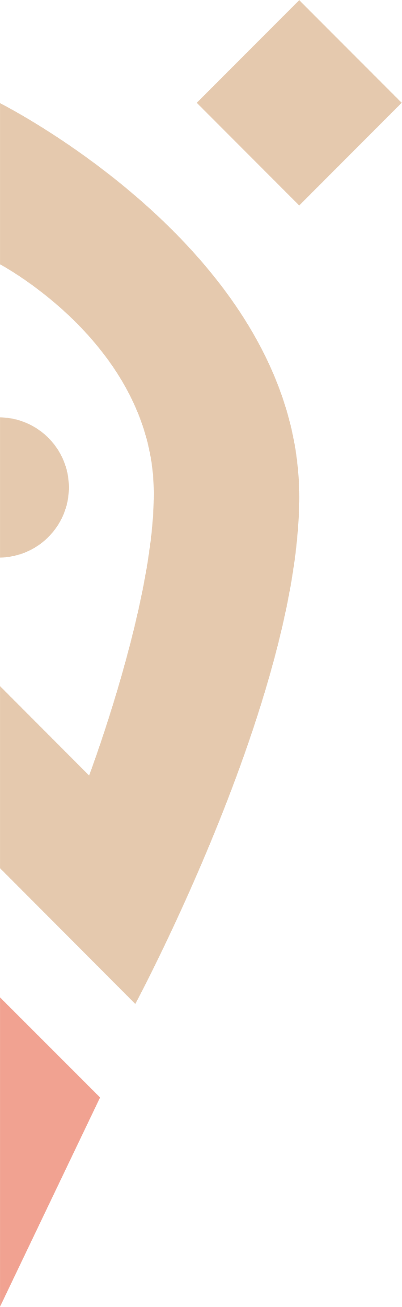 Финансовые организации - партнеры Фонда
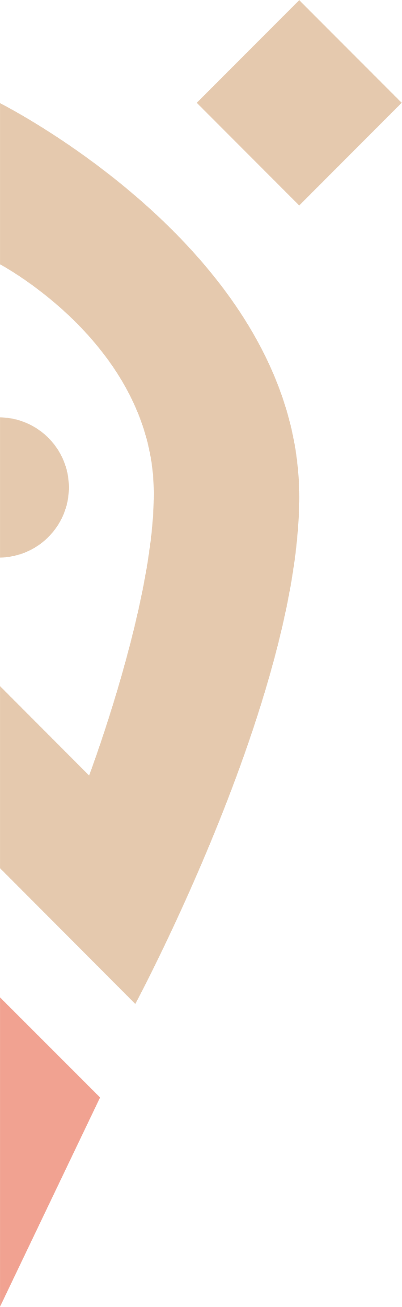 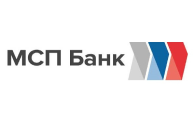 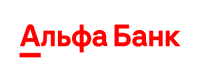 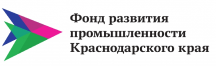 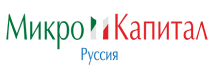 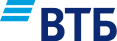 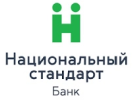 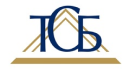 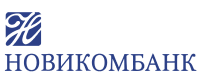 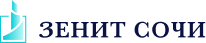 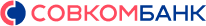 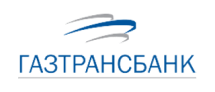 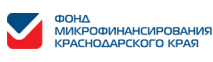 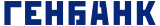 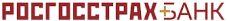 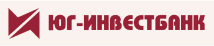 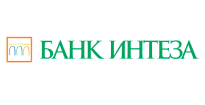 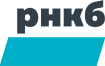 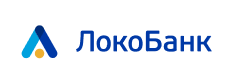 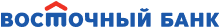 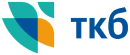 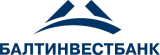 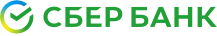 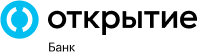 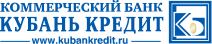 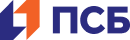 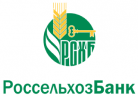 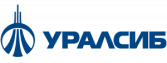 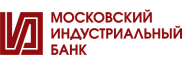 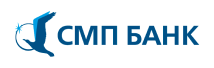 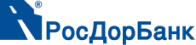 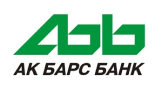 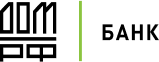 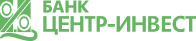 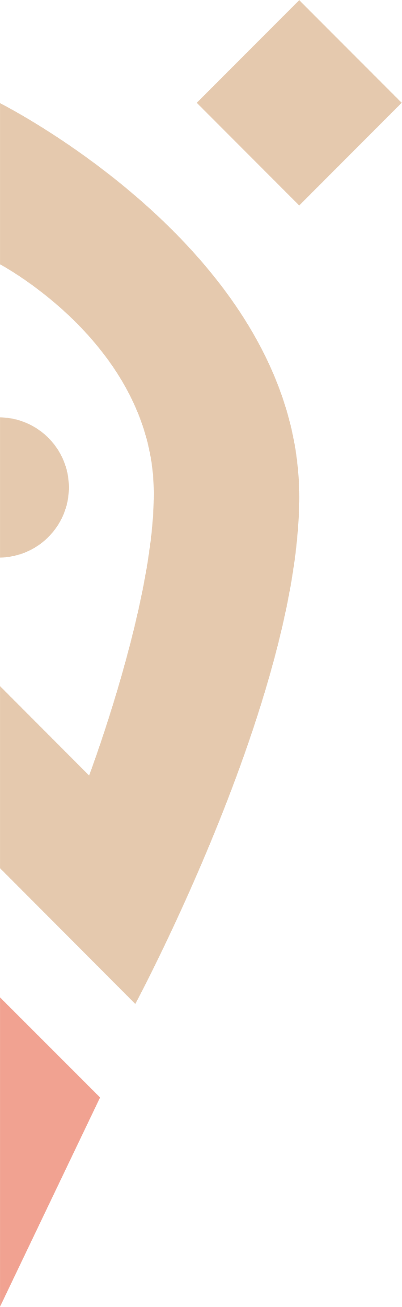 Виды гарантийной поддержки:
Поручительство по кредиту/займу СМСП
Поручительство по банковской гарантии СМСП
Поручительство по кредитам/займам на исполнение контракта в рамках 223 ФЗ и 44 ФЗ СМСП
Поручительство  по кредитам/займам физических лиц, применяющих специальный налоговый режим «Налог на профессиональный доход»
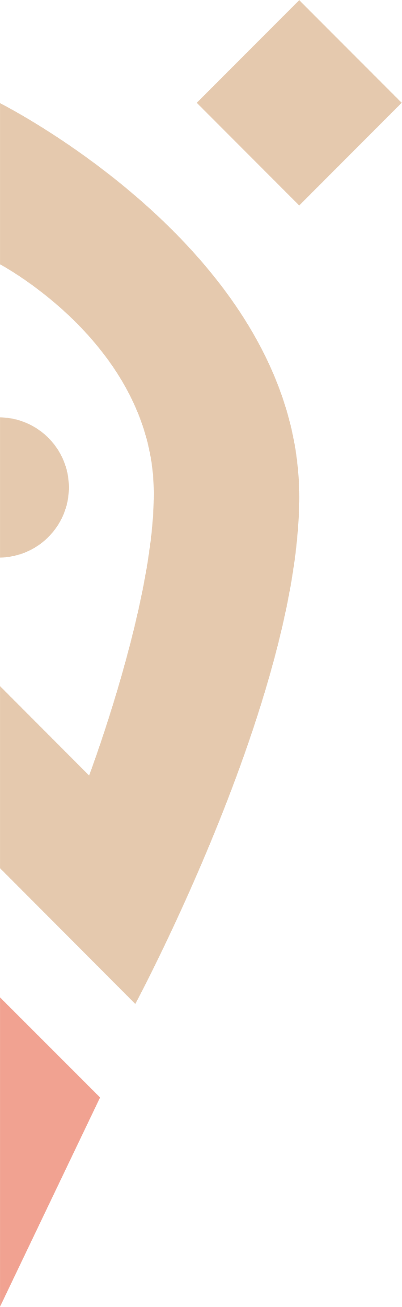 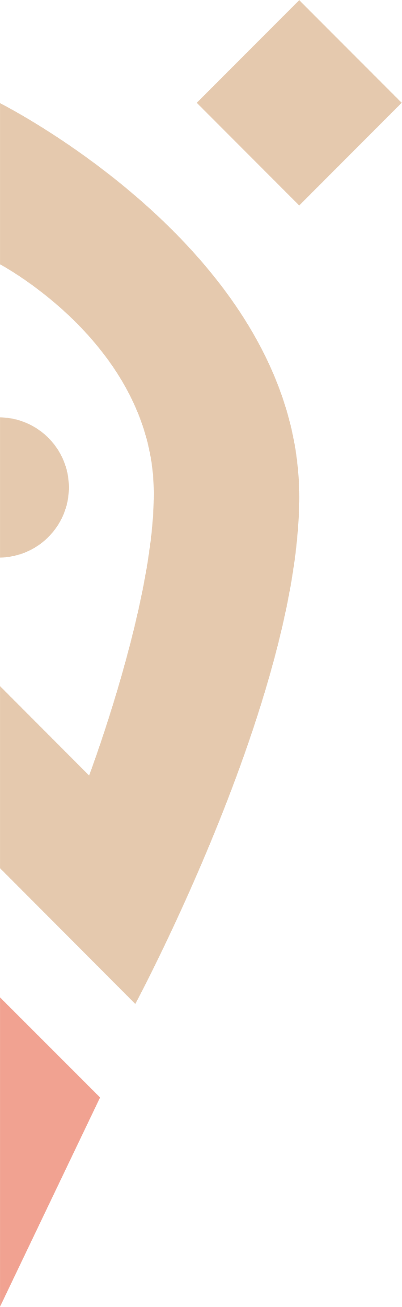 Предоставление собственного залогового обеспечения не требуется!
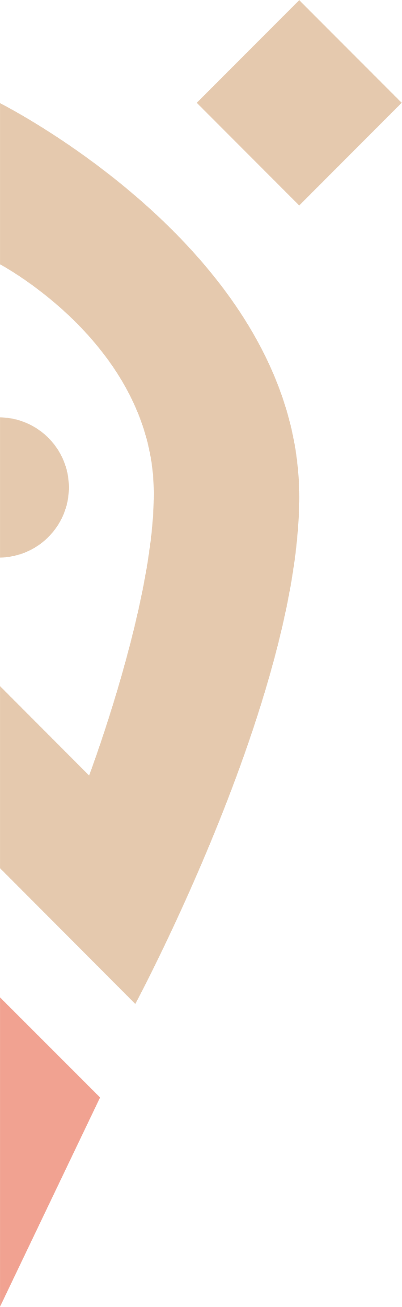 Предоставление собственного залогового обеспечения не требуется!
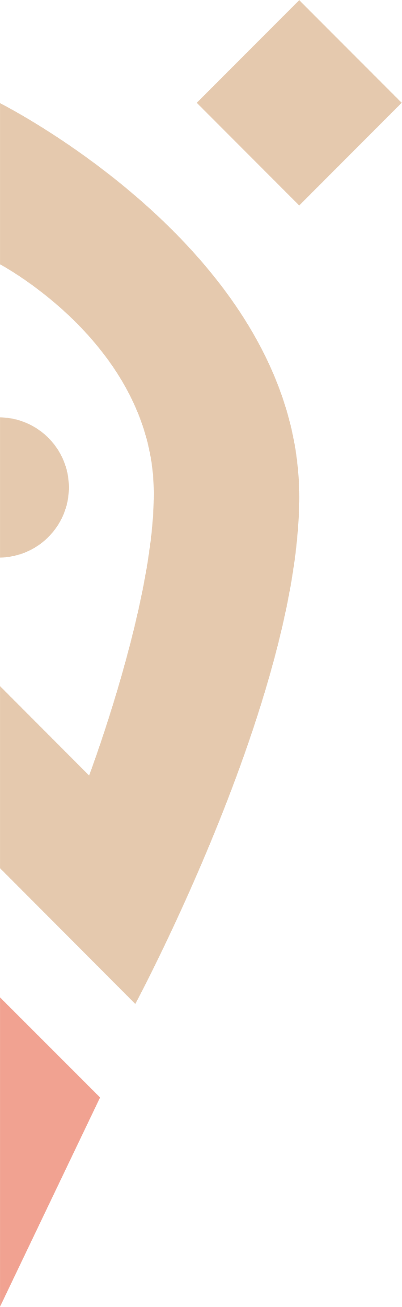 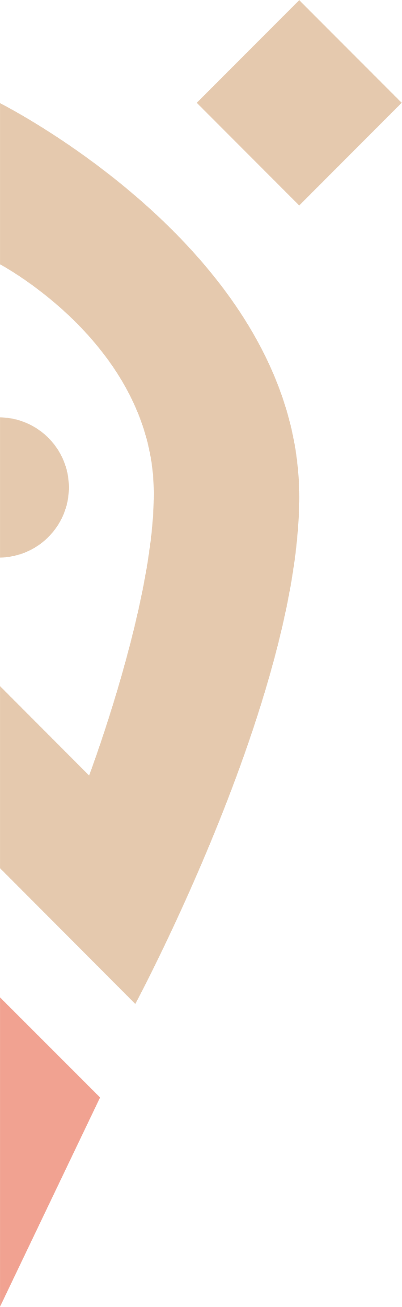 Условия получения поручительства для субъектов МСП:

субъект МСП включен в Единый реестр субъектов малого и среднего предпринимательства;
регистрация и осуществление деятельности не менее          6 месяцев на территории Краснодарского края;
отсутствие задолженности по налогам и сборам, превышающей 50 тыс. руб.;
за последние 180 дней отсутствуют случаи просроченных платежей общей продолжительностью более                                  5 календарных дней;
отсутствие действующих процедур несостоятельности (банкротства)
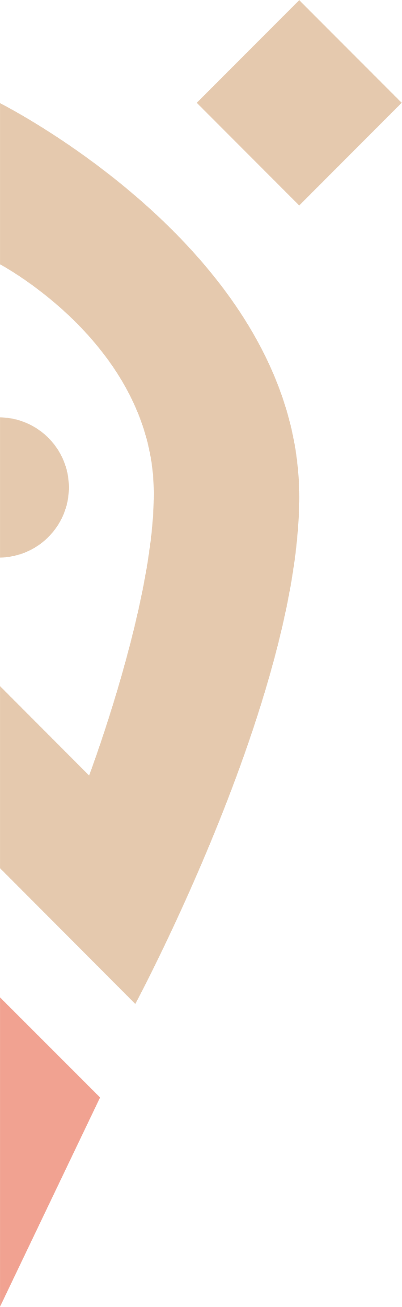 Условия получения поручительства для физических лиц, применяющих  специальный налоговый режим 
«Налог на профессиональный доход»:

субъект МСП поставлен на учет в качестве плательщика налога на профессиональный доход;
регистрация и осуществление деятельности не менее 6 месяцев на территории Краснодарского края;
отсутствие задолженности по налогам и сборам, превышающей 50 тыс. руб.;
за последние 180 дней отсутствуют случаи просроченных платежей общей продолжительностью более 29 календарных дней;
отсутствие действующих процедур несостоятельности (банкротства), ликвидации, реорганизации
Стоп-факторы
Субъект МСП или структура сделки не соответствует требованиям Фонда
Нахождение субъекта в стадии ликвидации, реорганизации, банкротства
Игорный бизнес
Заемщик - ломбард, инвестиционный фонд, страховая организация и пр.
Цель, не соответствующая условиям предоставления поручительств
Плохая кредитная история заемщика (собственников бизнеса)
Негативная деловая репутация
Задолженность по налогам, сборам свыше 50 тыс. руб.
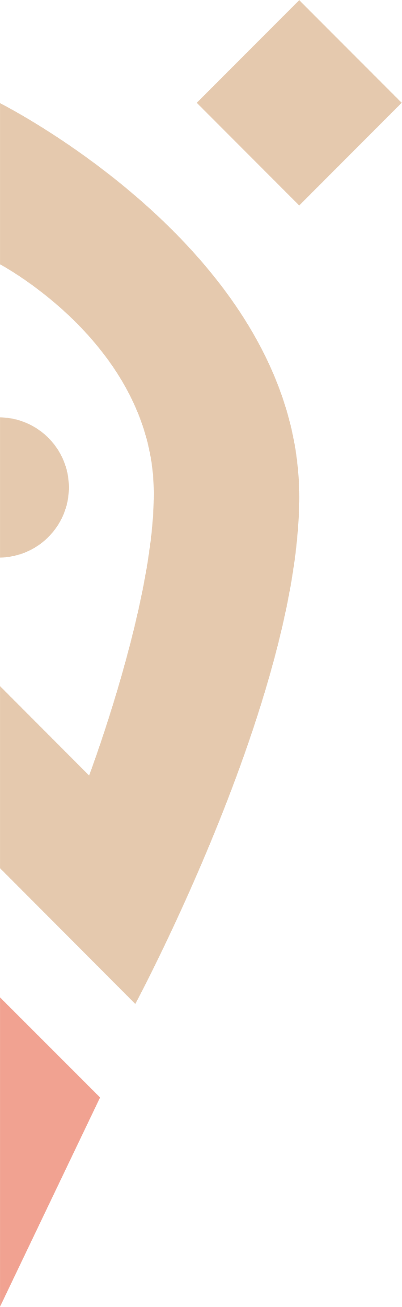 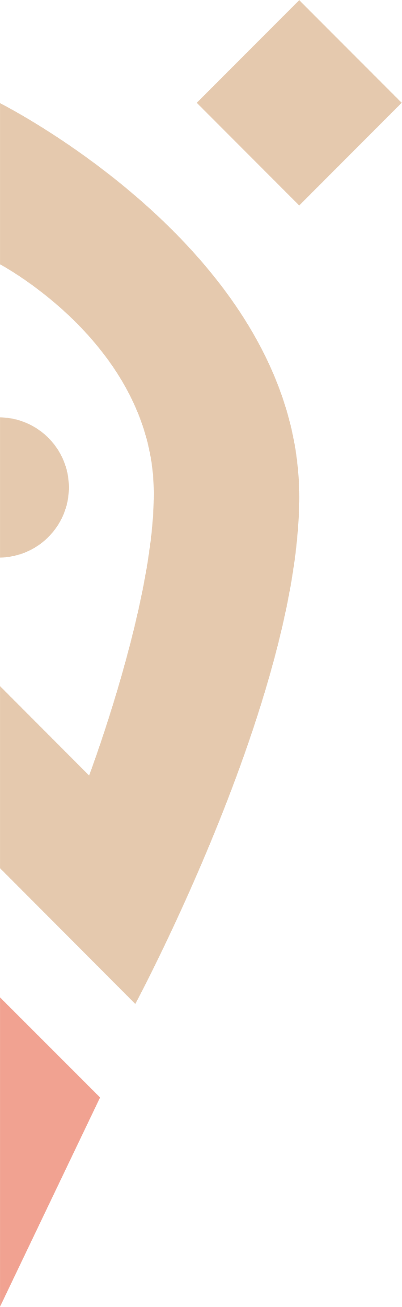 Этапы получения поручительства

1. Заемщик обращается в Банк за кредитом (займом, банковской гарантией);
2. Банк проводит финансовую оценку субъекта МСП;
3. Не хватает обеспечения → Банк готовит заявку и пакет документов для обращения в Фонд;
4. Фонд выносит решение в течение 3-5 рабочих дней;
5. Заключение трехстороннего договора поручительства;
6. Оплата вознаграждения Фонду;
7. Получение кредита (займа, банковской гарантии).
Единовременное вознаграждение
Фонду развития бизнеса Краснодарского края
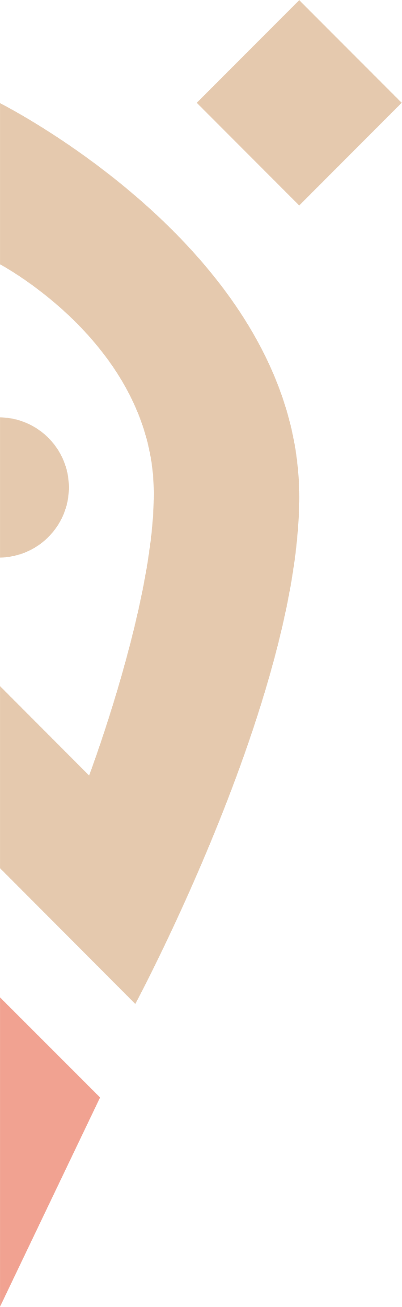 *для субъектов МСП, занимающихся торговлей, максимальный срок поручительства составляет 37 месяцев, за исключением кредитов, предоставляемых на инвестиционные цели, максимальный срок поручительства по которым составляет 72 месяца
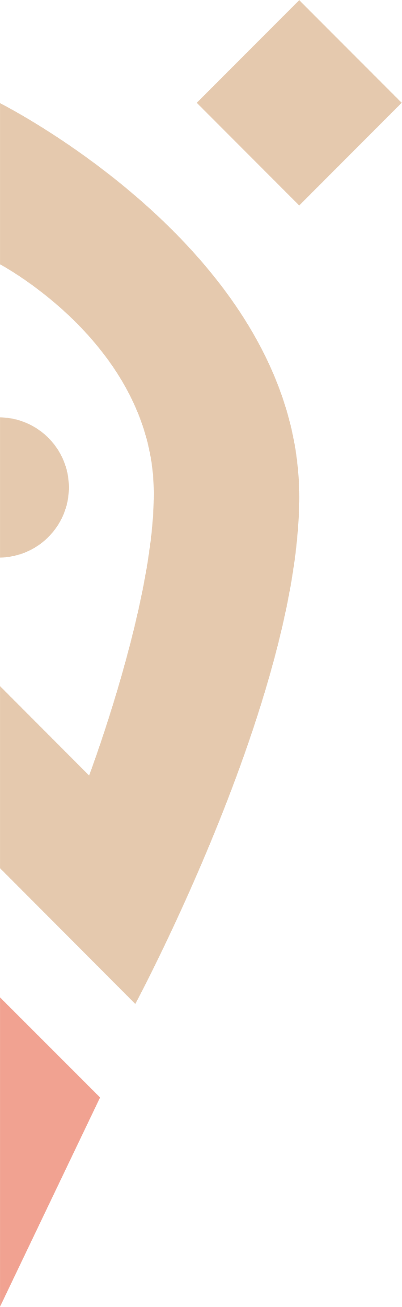 Перечень документов
Заявка на получение поручительства
Согласия на обработку персональных данных и БКИ
Справка ФНС (на подписание договора)
Справки финансовых организаций  об отсутствии нарушений (при сумме обязательств более 5 млн. руб.)
Справка об отсутствии задолженности по заработной плате
Заключение кредитного аналитика
Протокол (решение) о выдаче кредита (БГ, займа)
Фотографии залога и места ведения бизнеса
Копия паспорта руководителя/ индивидуального предпринимателя

Дополнительные документы по запросу фонда могут предоставляться в электронном виде
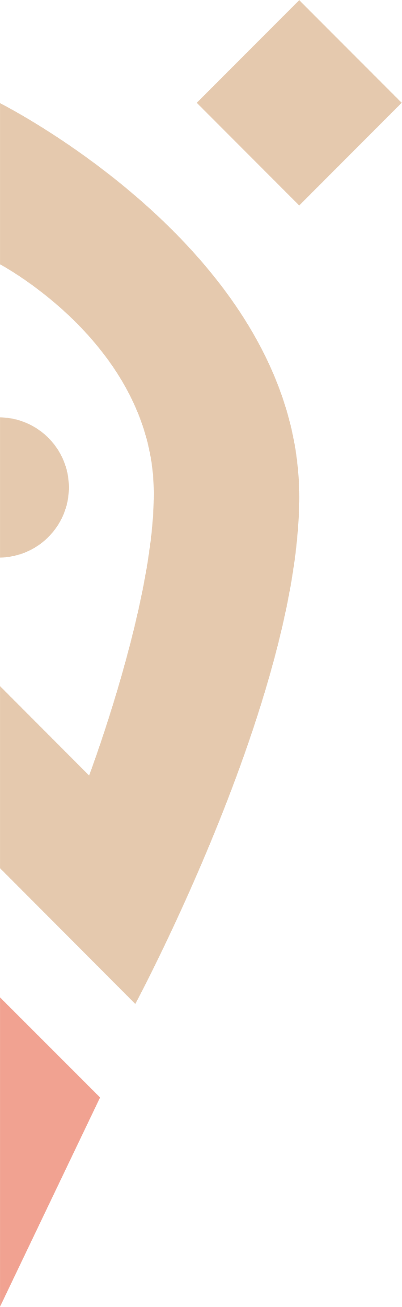 Контактная информация 
Фонда развития бизнеса 
Краснодарского края

г. Краснодар, ул. Трамвайная, 2/6, 5 этаж, каб. 505 8(861) 992-03-65, 8(961) 992-03-68e-mail: info@gfkuban.ru 
сайт:www.moibiz93.ru
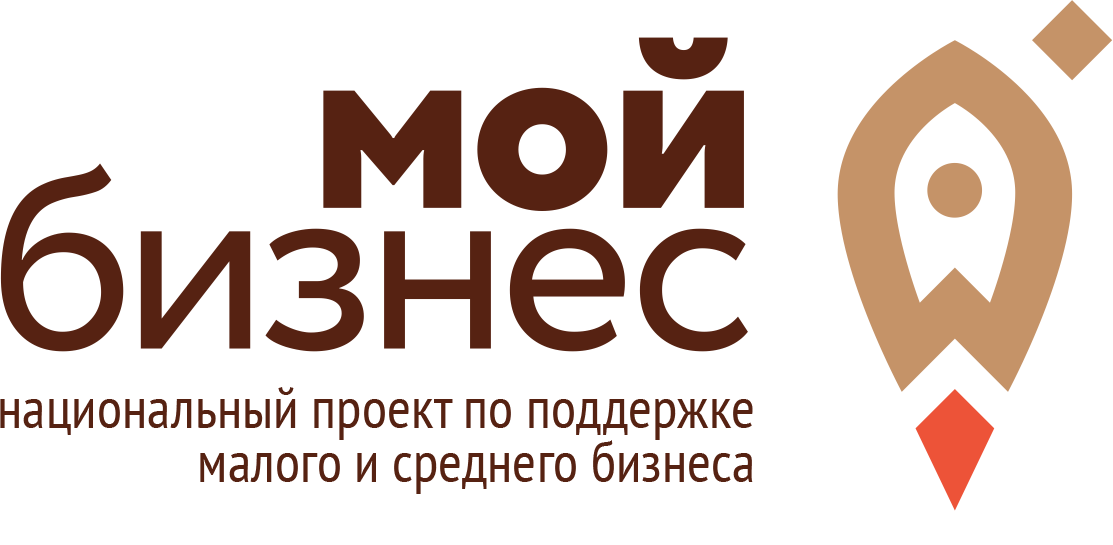 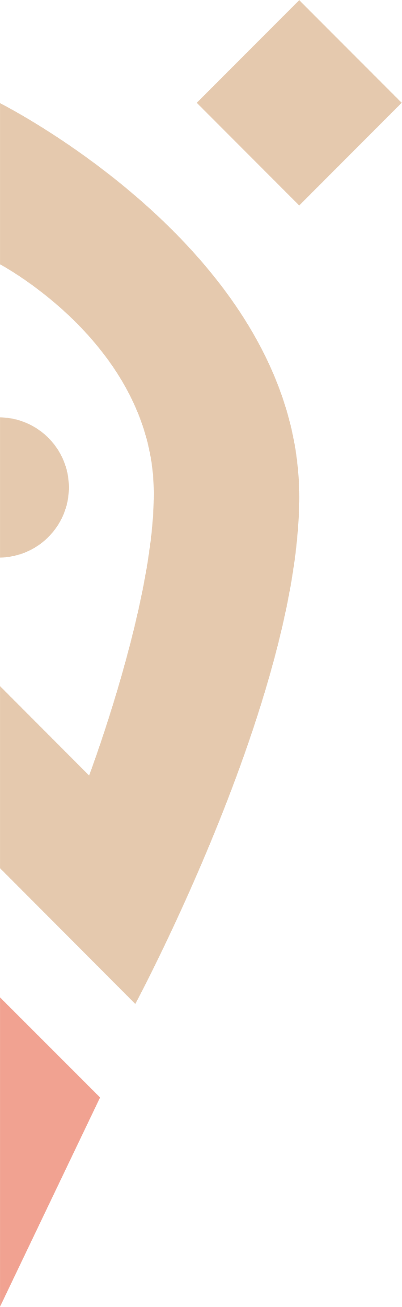 Спасибо за внимание!